Лето
Подготовили: 
Воспитатели: Ализаде Э.А., Подвиг Е.Д.,
учитель-логопед 
Аксенова А. П.
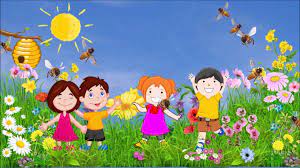 Актуальность	
	
	Лето-очень хороший сезон для общения детей с природой. Это различные игры на природе, наблюдения на свежем воздухе, это значительные возможности для познания детьми окружающего мира, обогащение их знаниями и понятиями, закрепление правил безопасного поведения и бережного взаимодействия с природой
Цель и задачи проекта
Воспитатели
Цель: Понятие детей о лете, как о времени года.
Задачи:
Пополнить знания детей о сезонных изменениях, характерных чертах лето.
Развивать любовь к природе, бережное отношение к ней через наблюдение.
Развивать речь, память, внимание.
Развивать художественные навыки.
Развитие физической активности детей
Учитель-логопед
Цель: развитие речи 
Задачи:
Коррекционные:
развитие связной речи,
актуализация и обогащение словаря,
развитие грамматического строя речи,
Развивающие: 
Развитие мышления,
Развитие воображения,
Воспитательные:
Развитие коллаборации ,
Развитие инициативности,
Модель трех вопросов
Системная паутинка проекта
ТРКМ,ТРИЗ, сингапурские технологии
Провела логопед
Беседа с детьми по интересующим их вопросам о лете
Кластер (ТРКМ), ассоциации (ТРИЗ)
Кейс
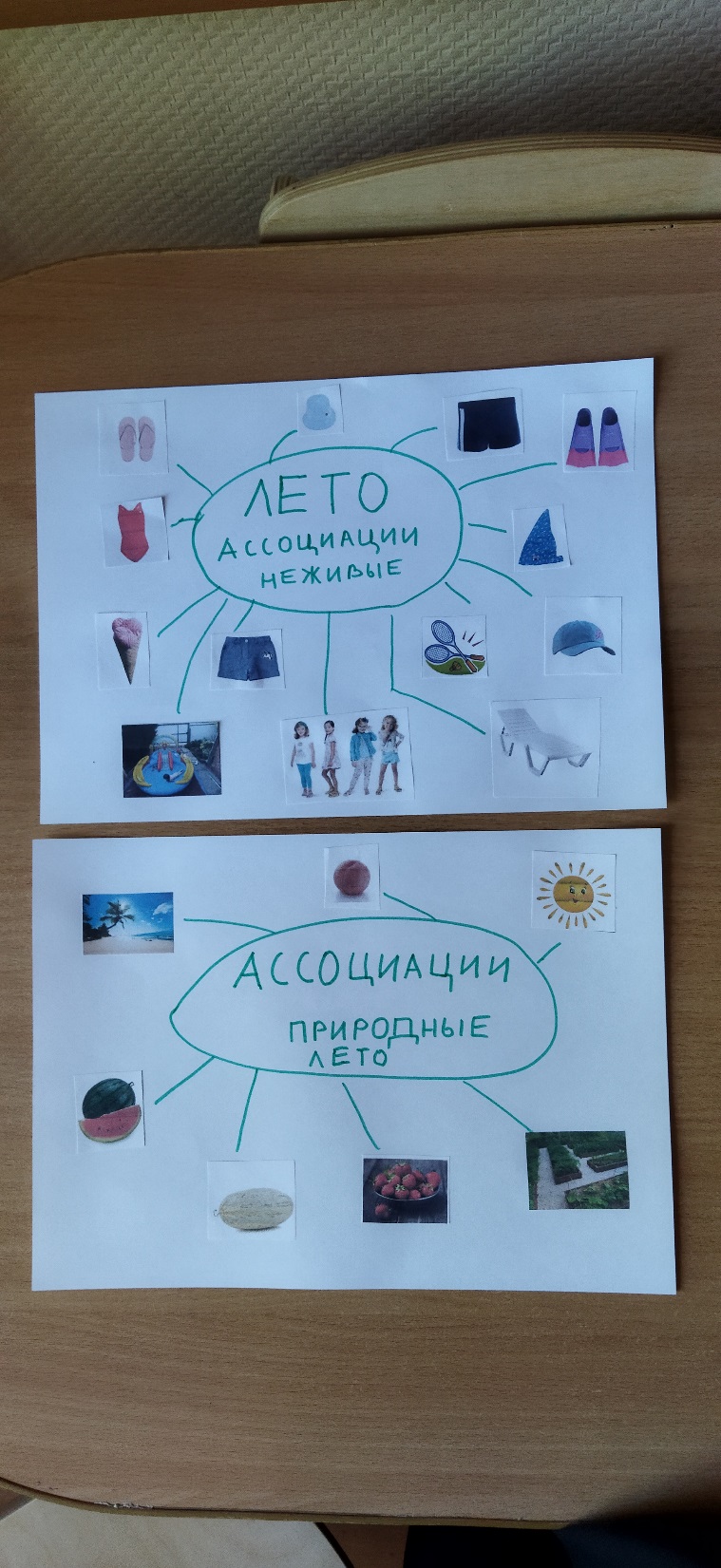 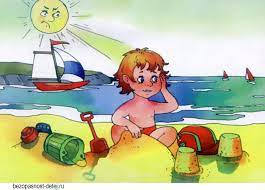 Провела логопед
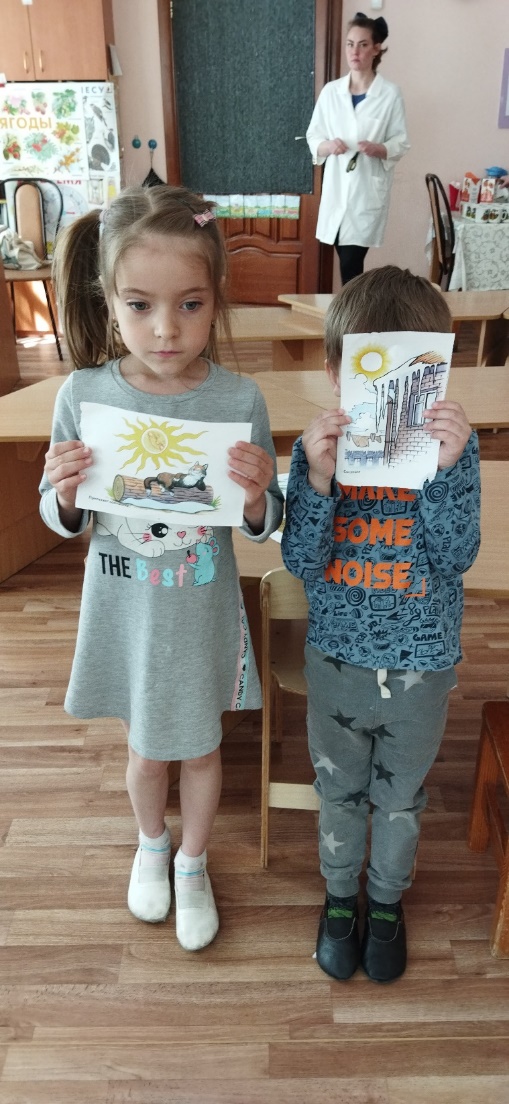 Лабиринт знаний (ТРКМ)
Corners (сингапурские технологии)
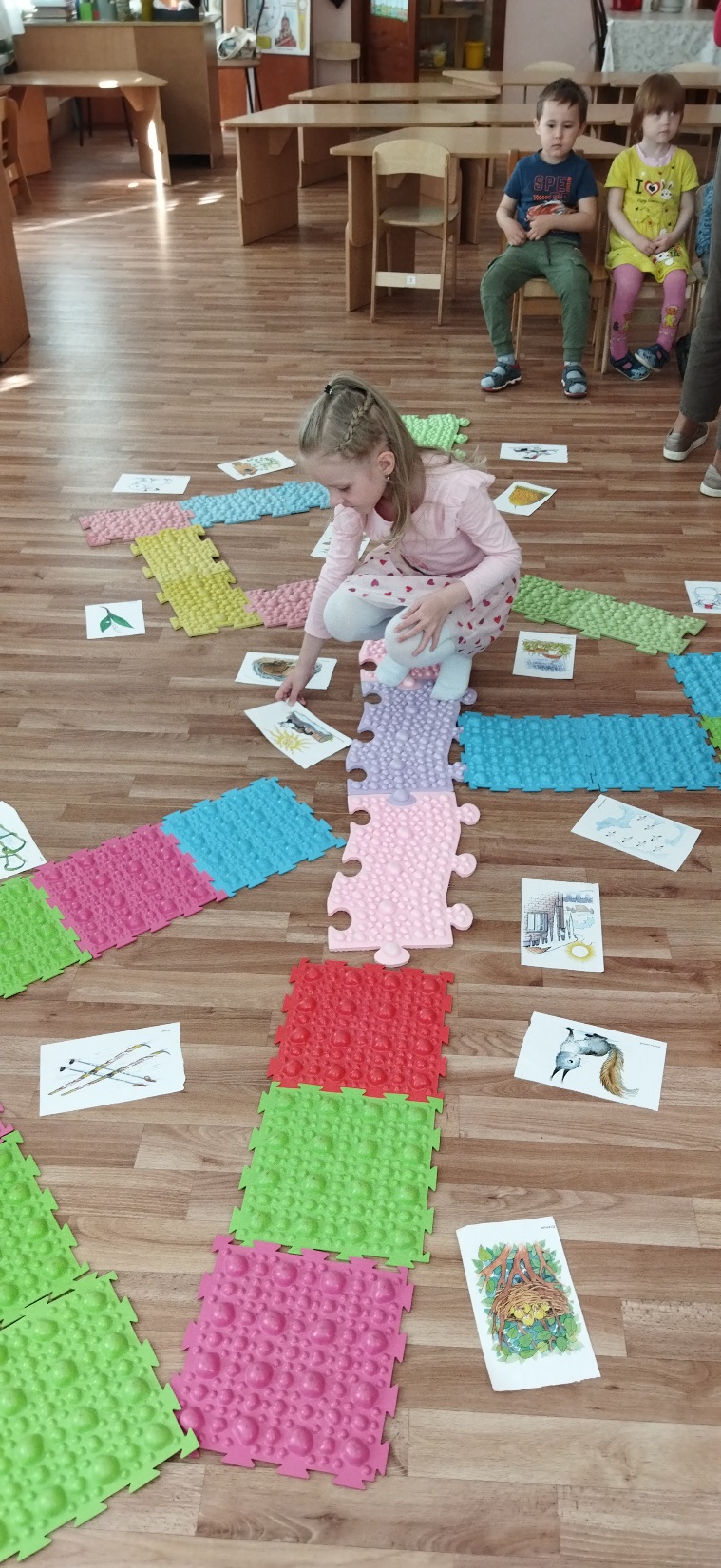 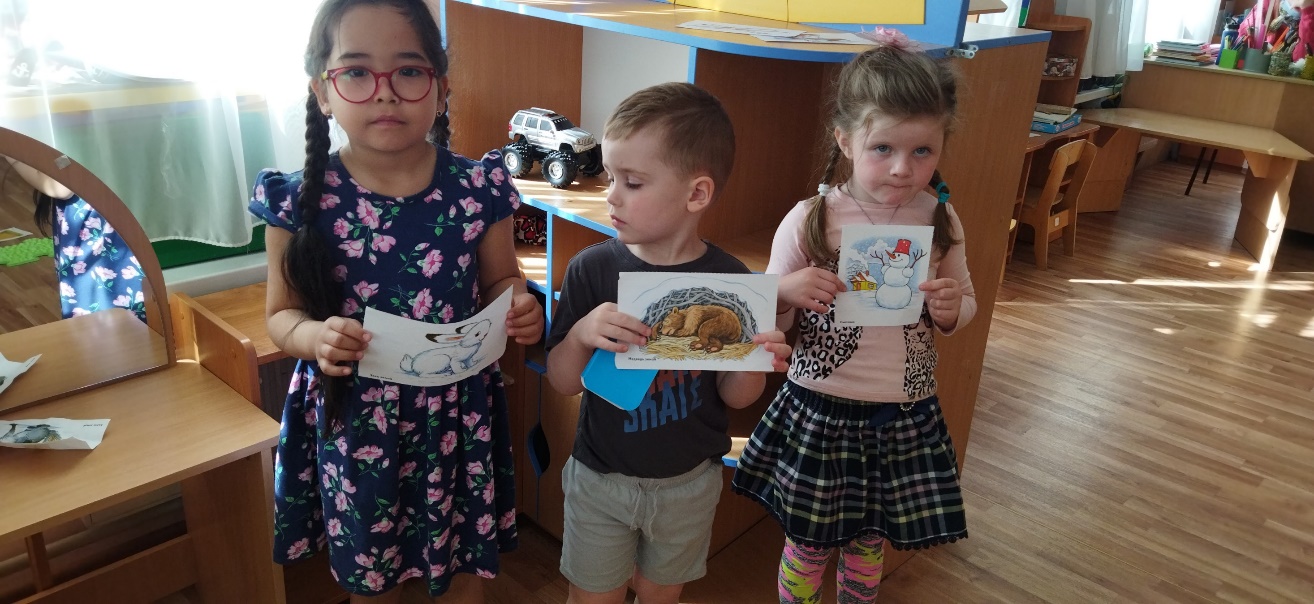 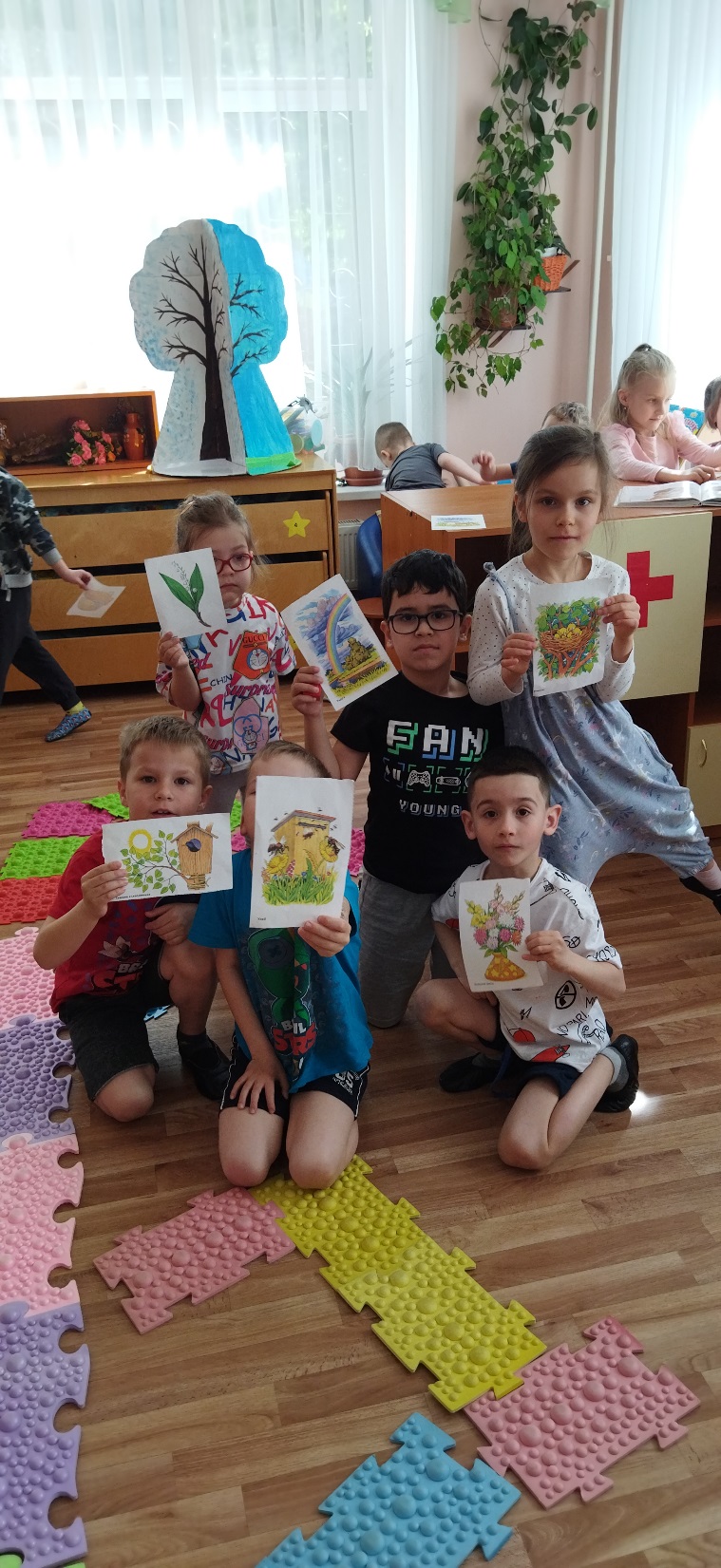 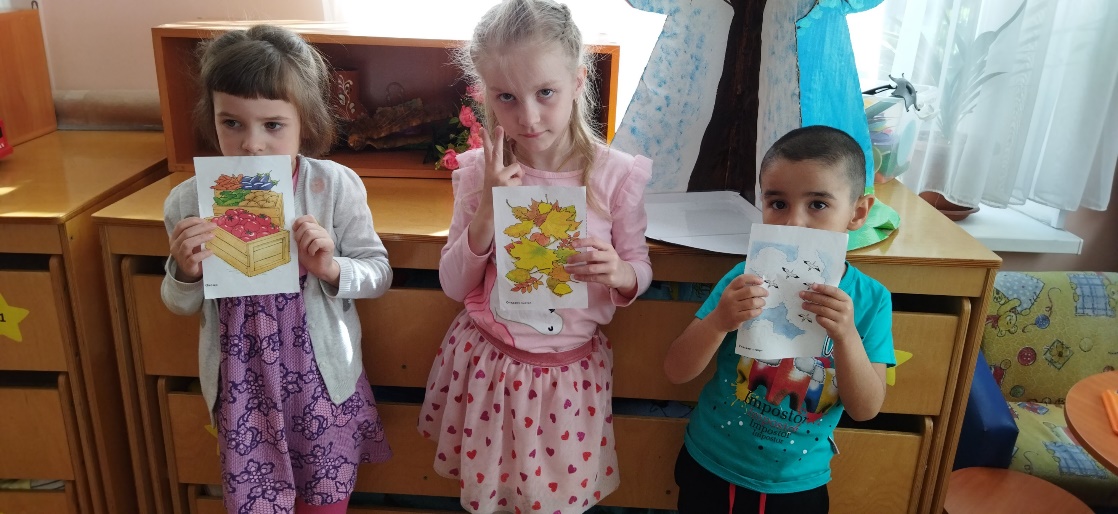 Провела логопед
Словацкая народная сказка «У солнышка в гостях». Фишбоун (ТРКМ)
В. Катаев «Дудочка и кувшинчик». Дерево предсказаний (ТРКМ)
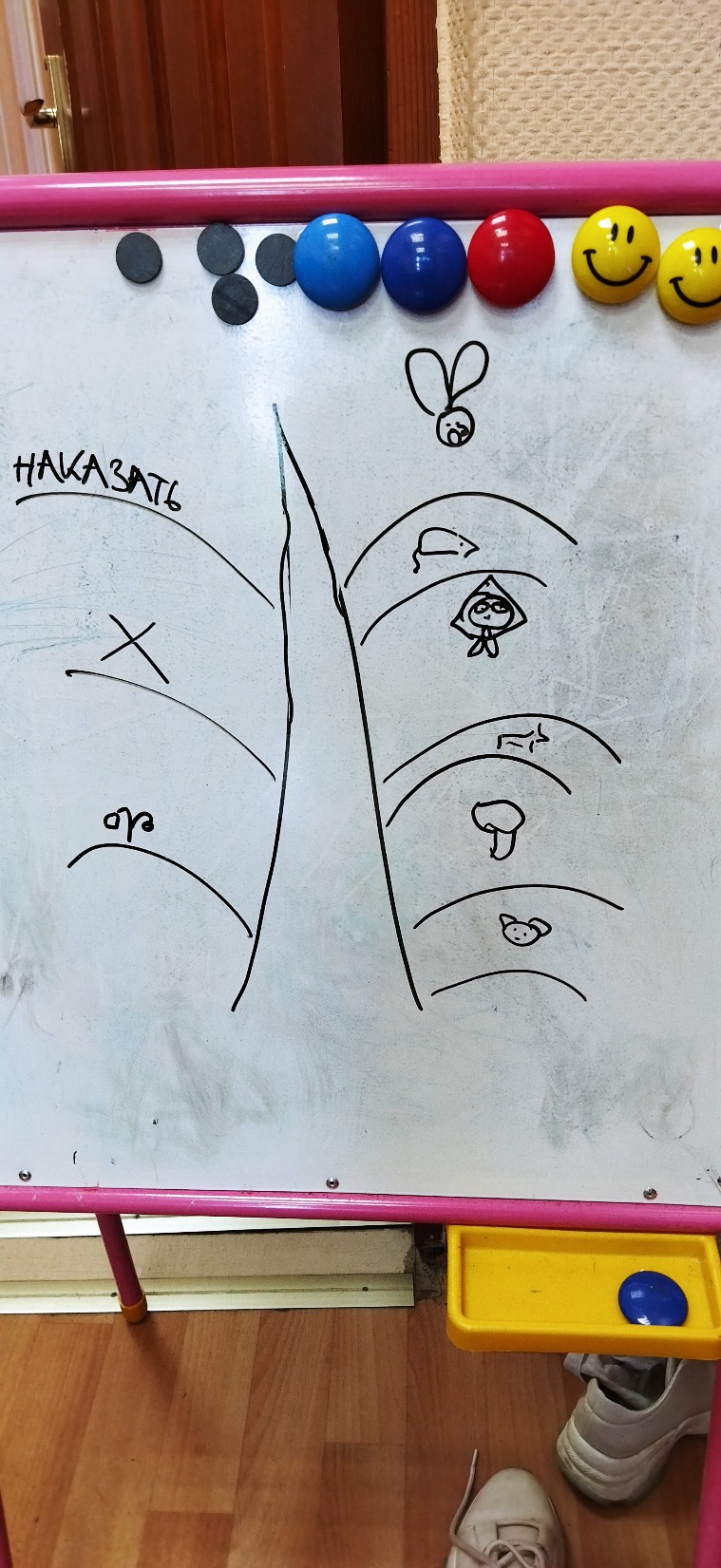 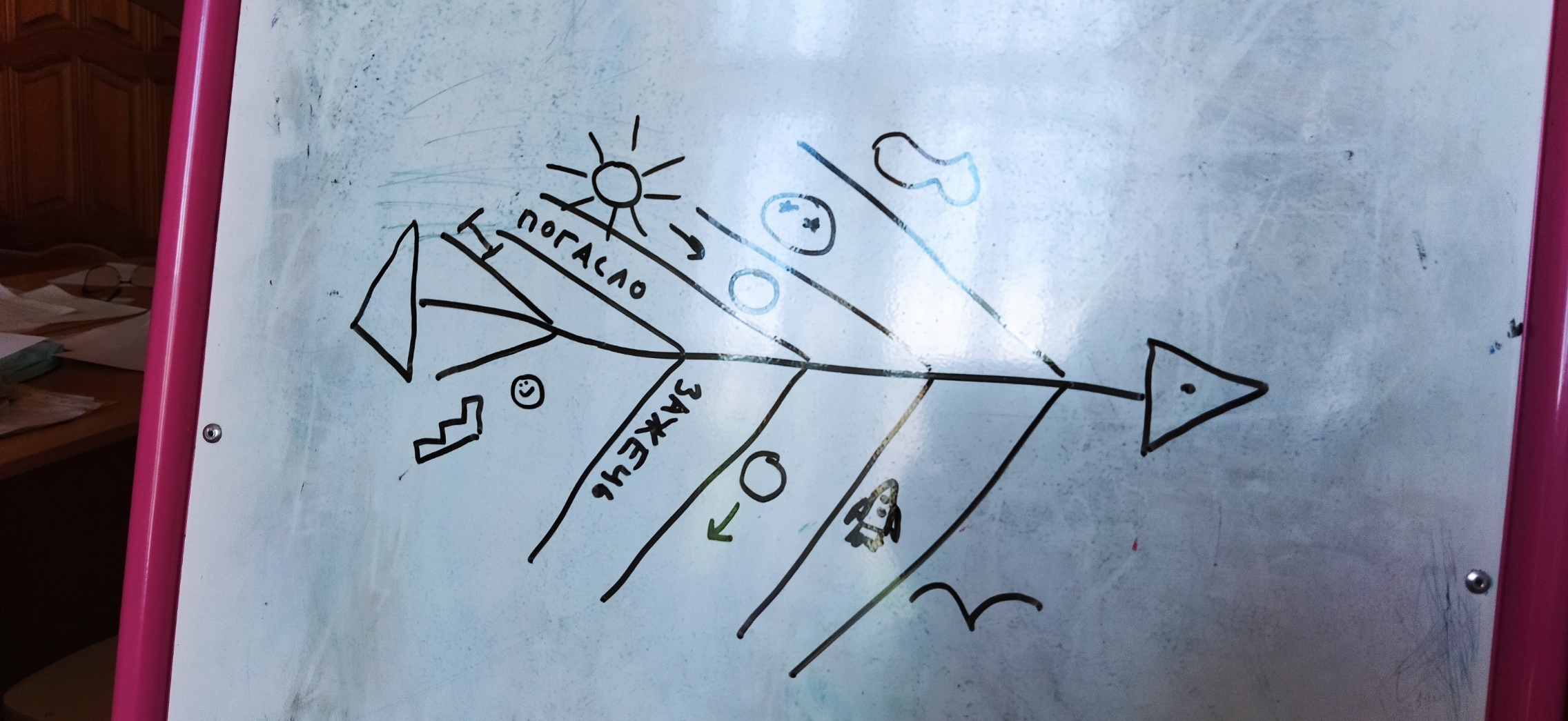 Провела логопед
Что летом самое лучшее.
Mix pair share (сингапурские технологии)
Эвроритм (ТРИЗ):
Лето-это хорошо или плохо,
Что будет, если лета не будет,
Что будет, если будет только лето

ИКР (ТРИЗ): идеальное лето
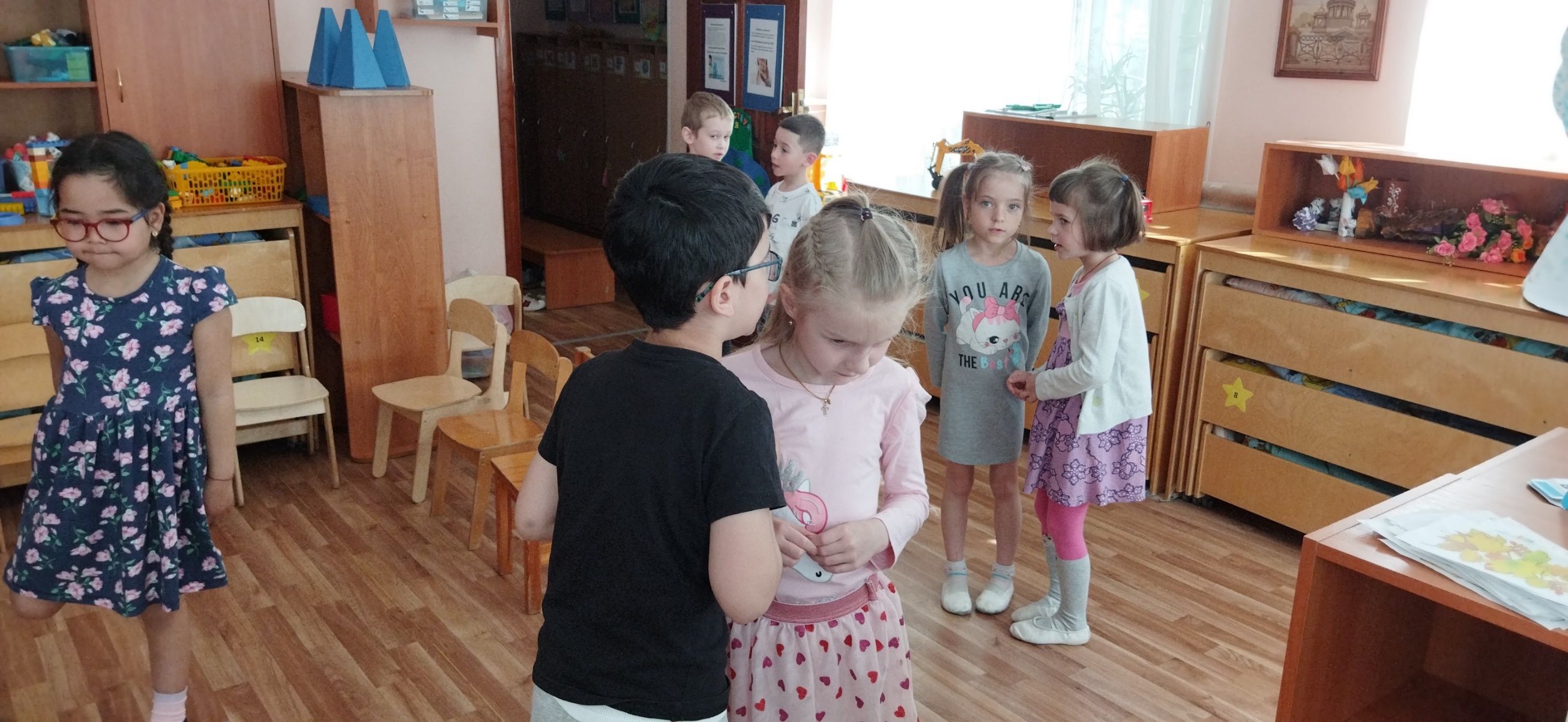 Синквейн (ТРКМ)
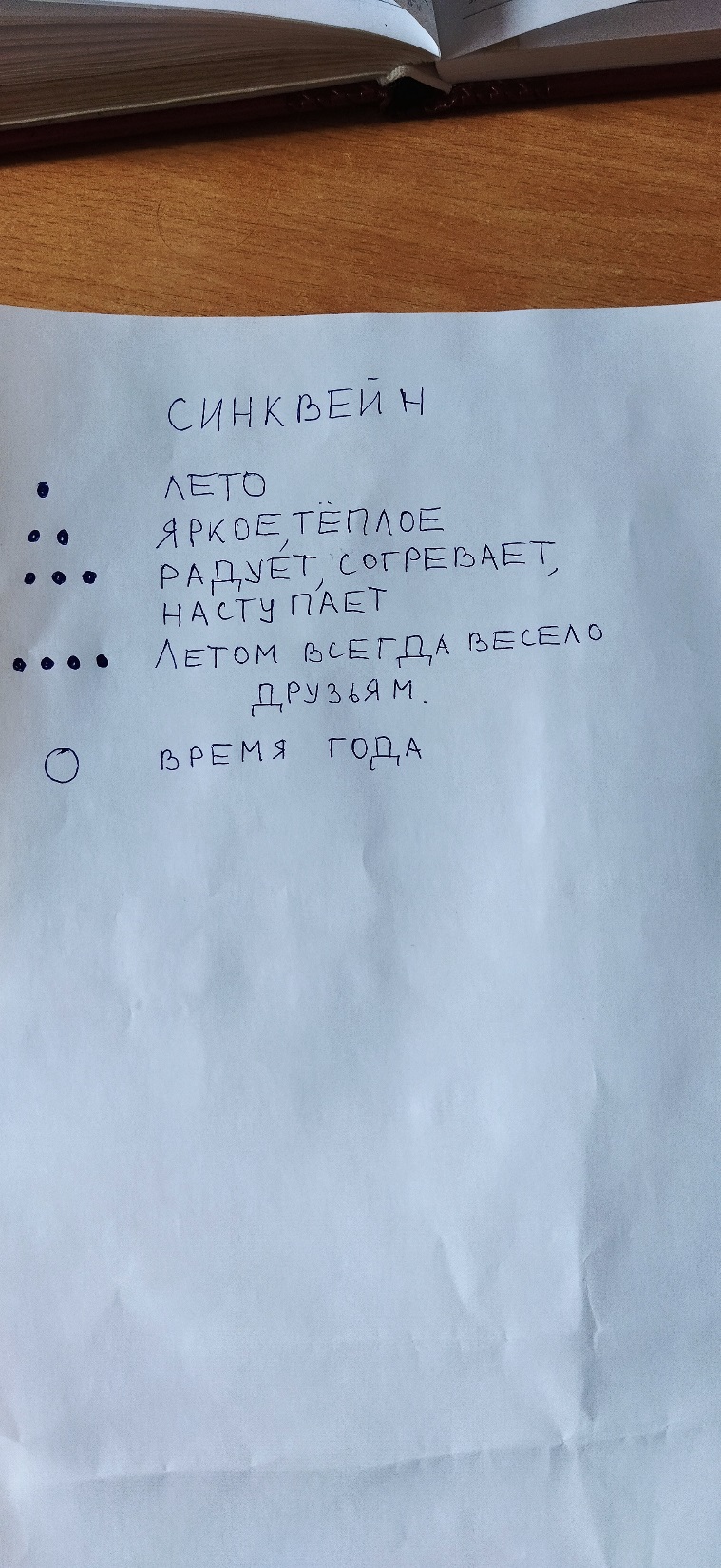 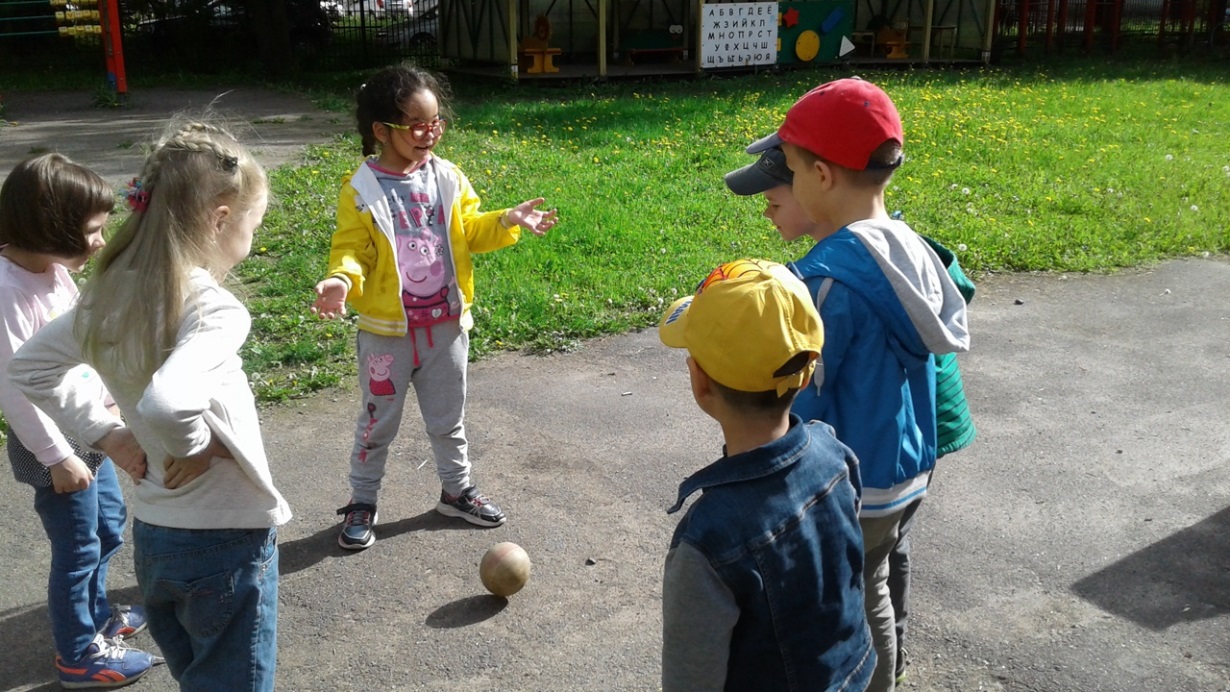 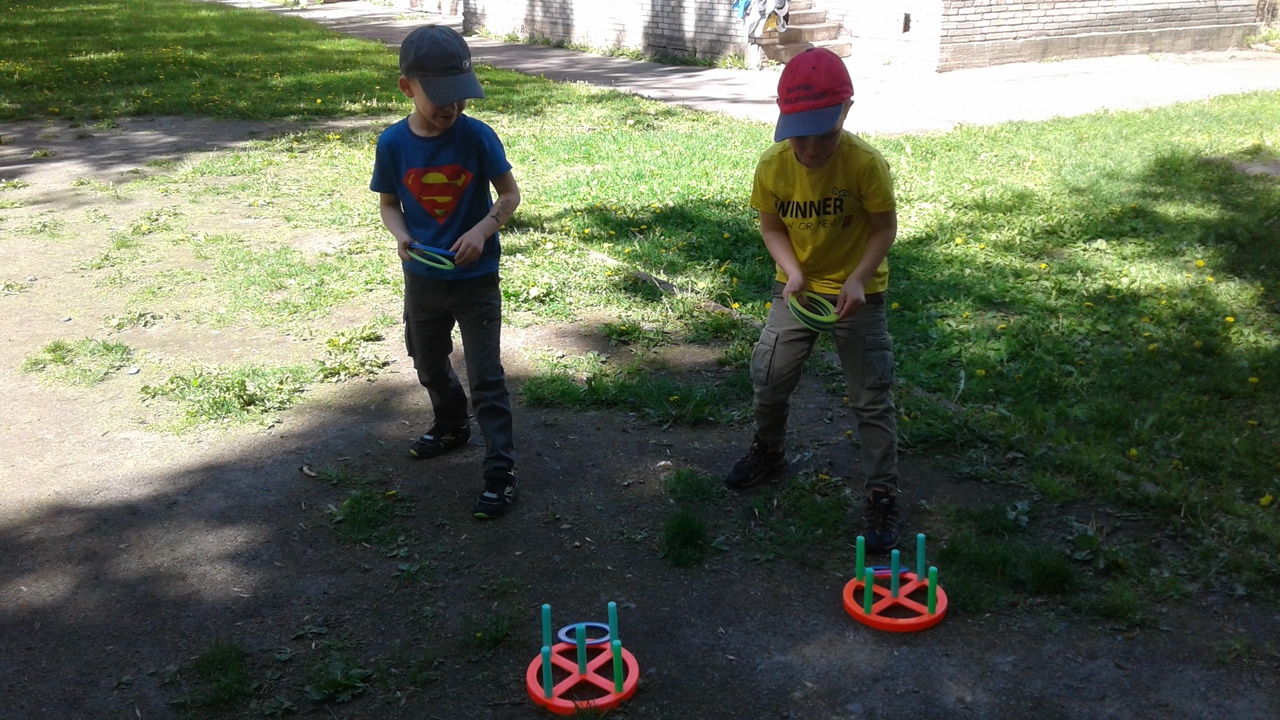 Подвижные игры на улице
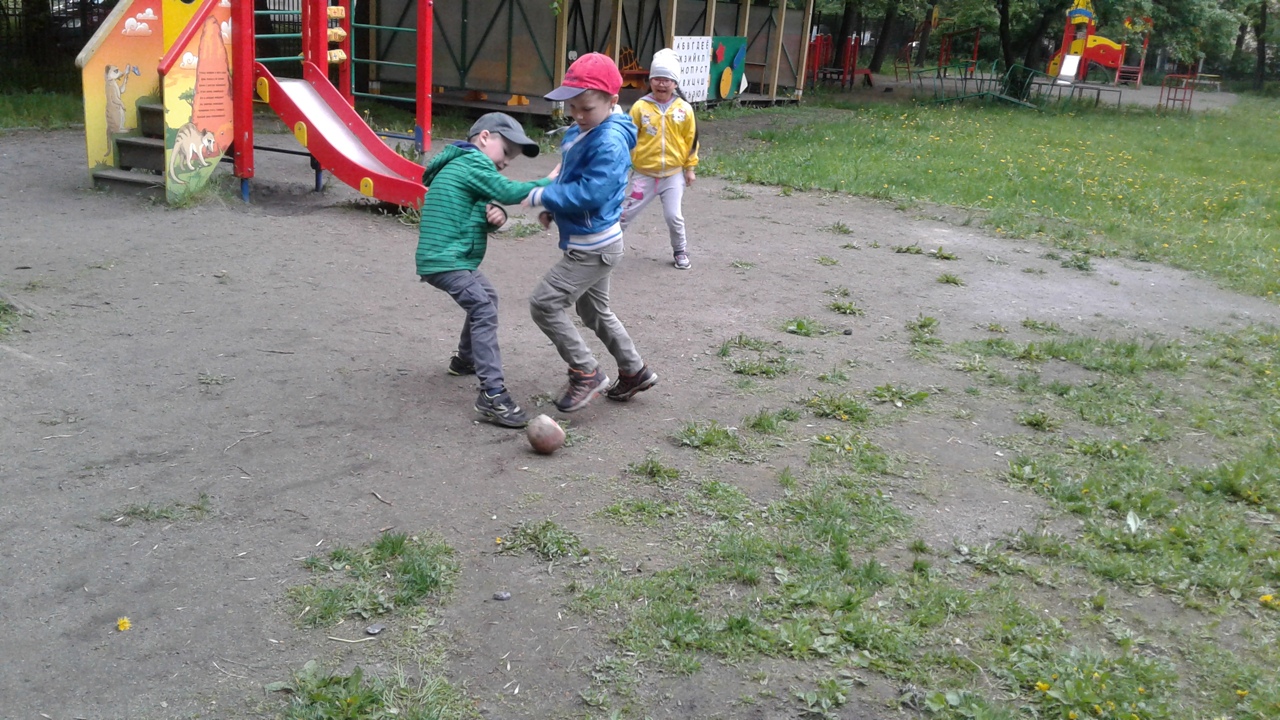 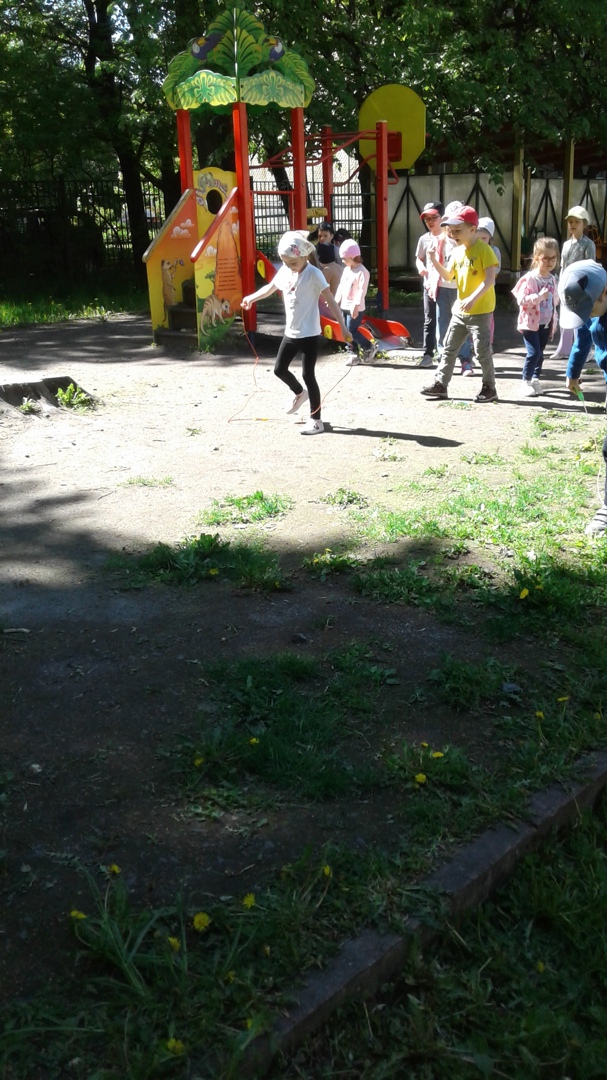 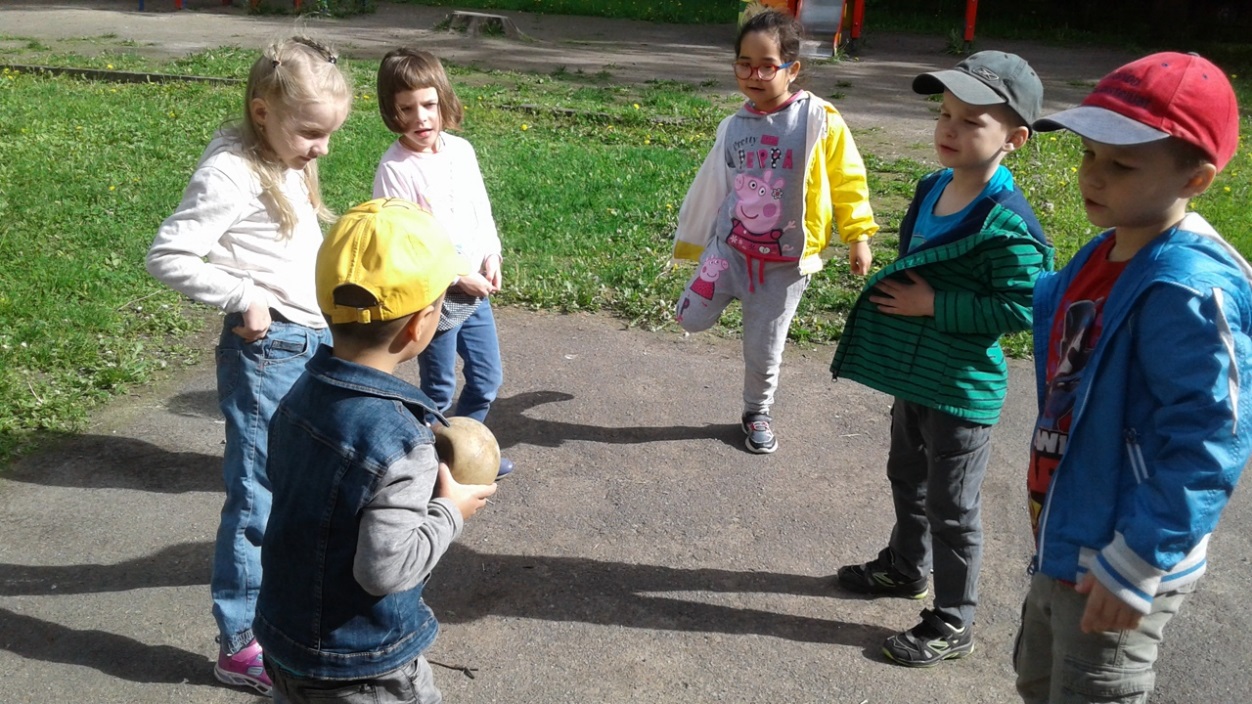 Творчество
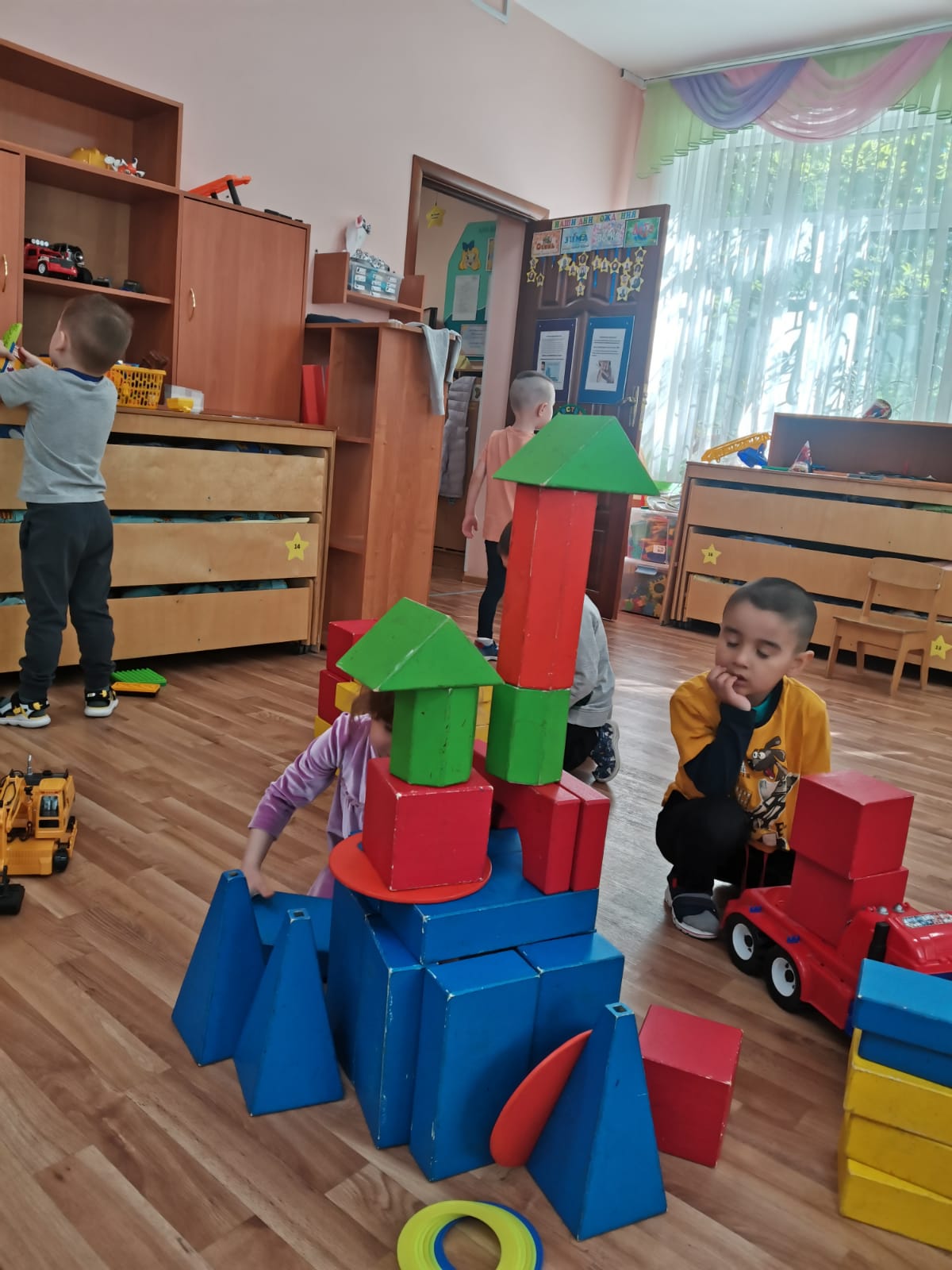 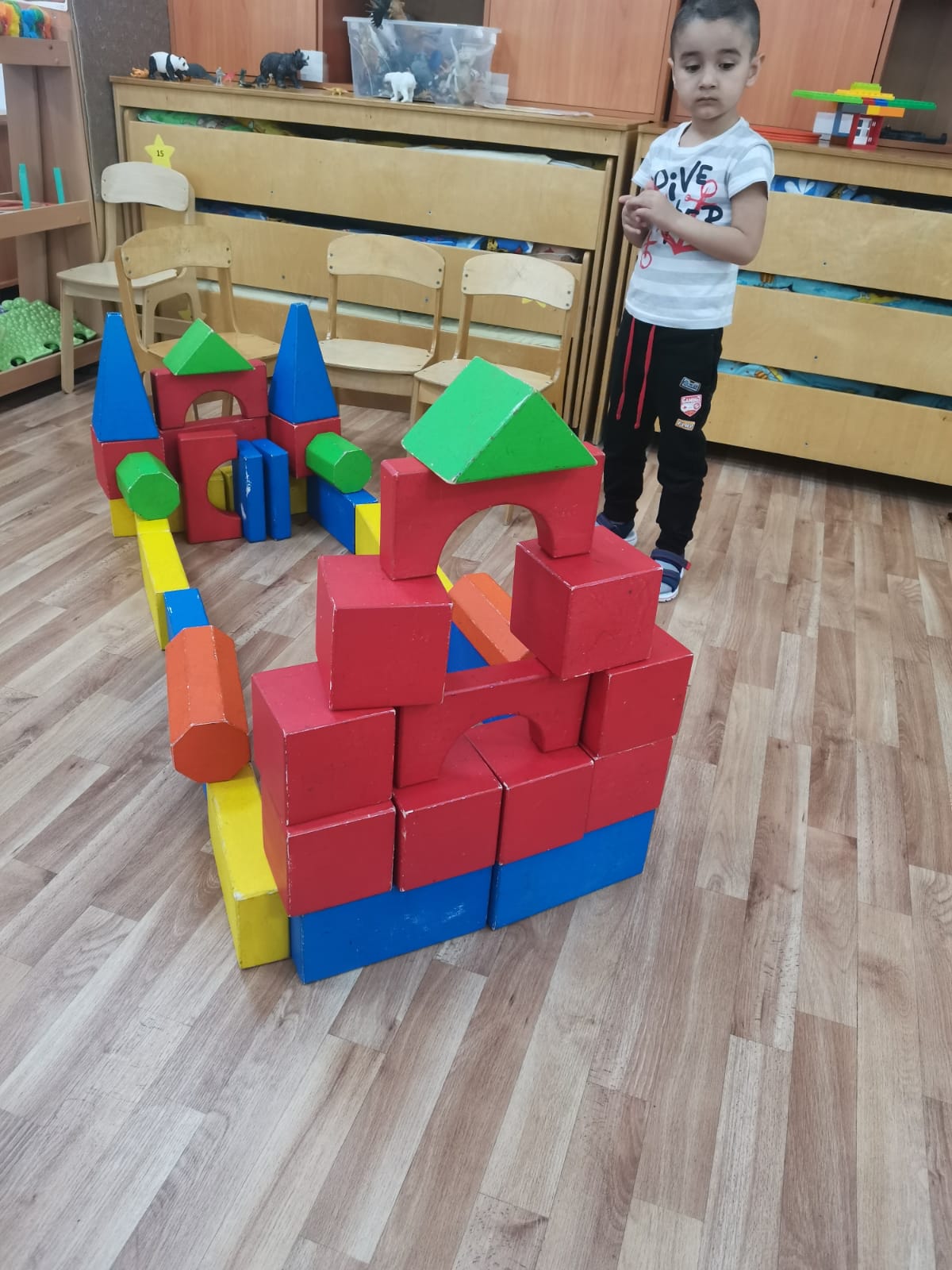 Конструирование 
«Летний лагерь»
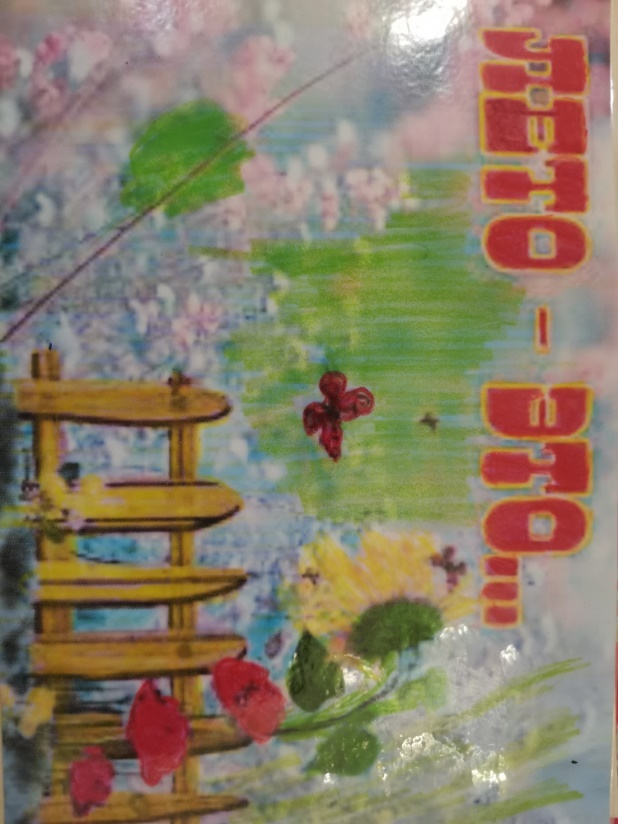 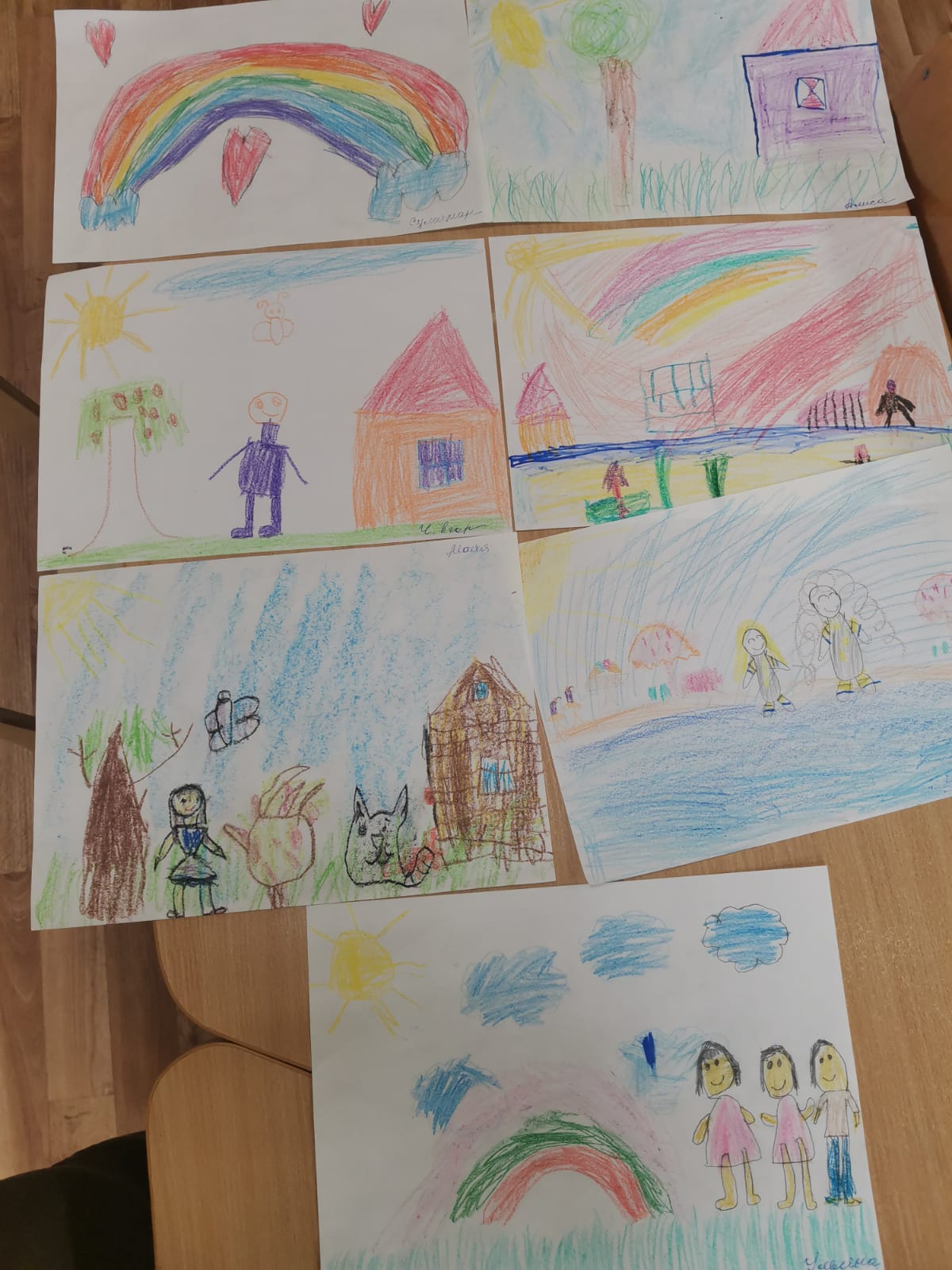 Альбомы
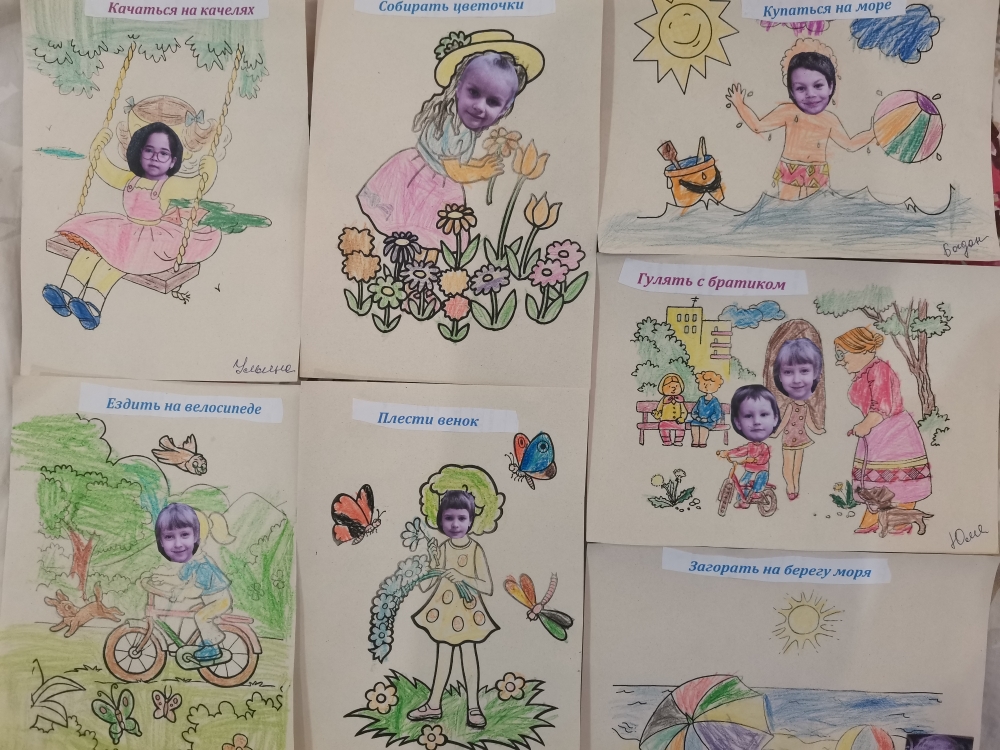 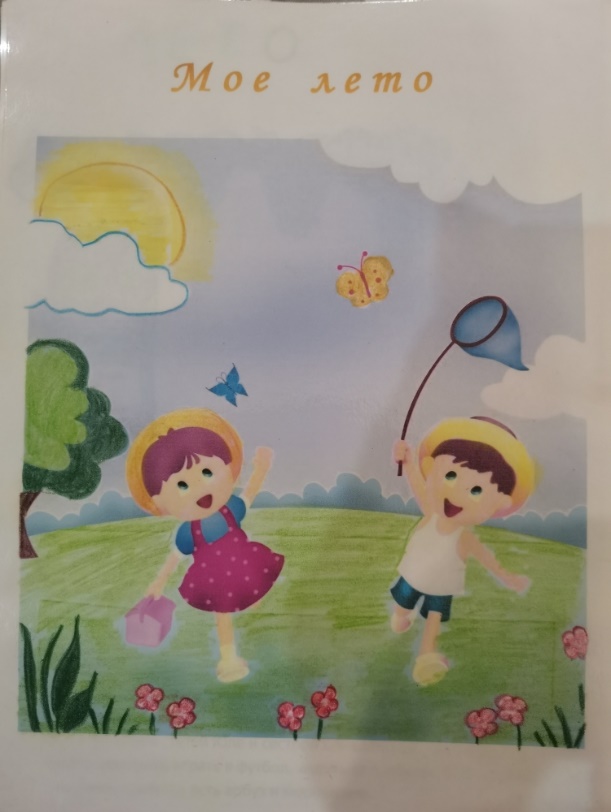 Миникнижка
(создала логопед)
Выставка «Девочка-лето»
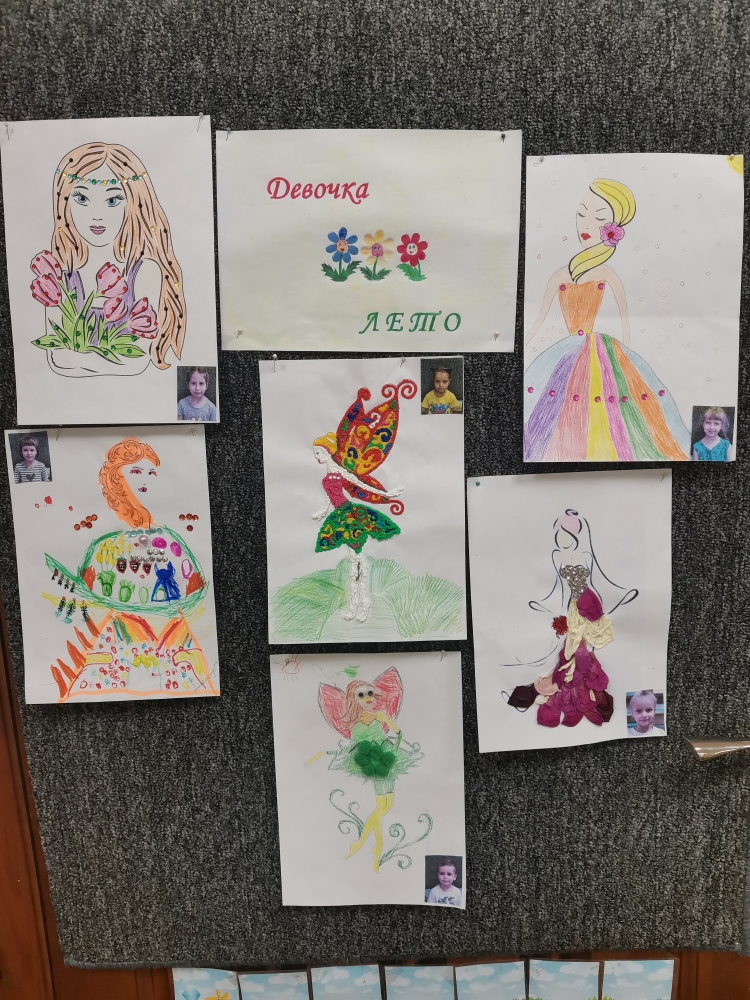 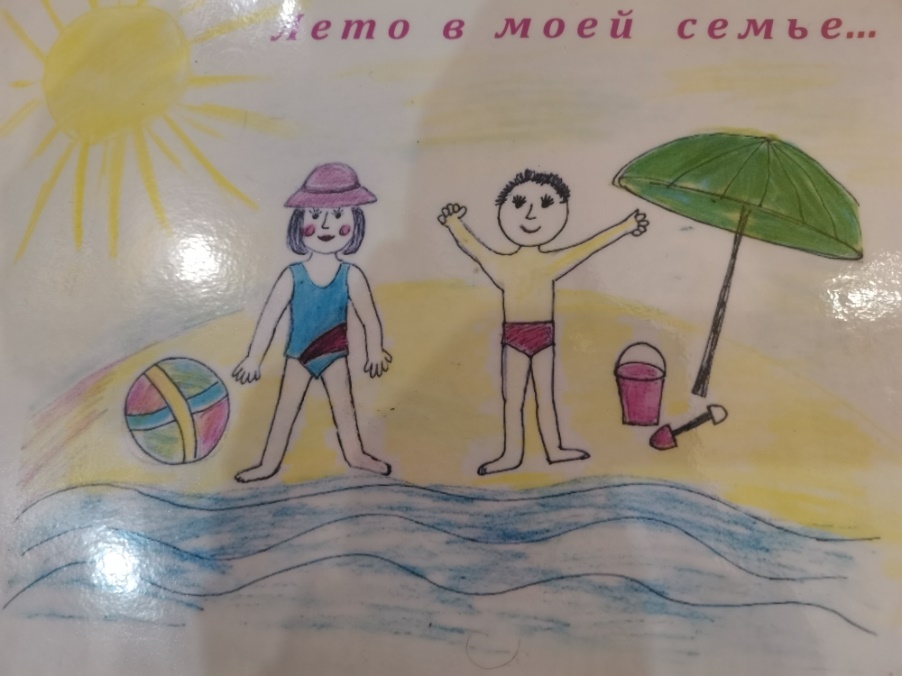 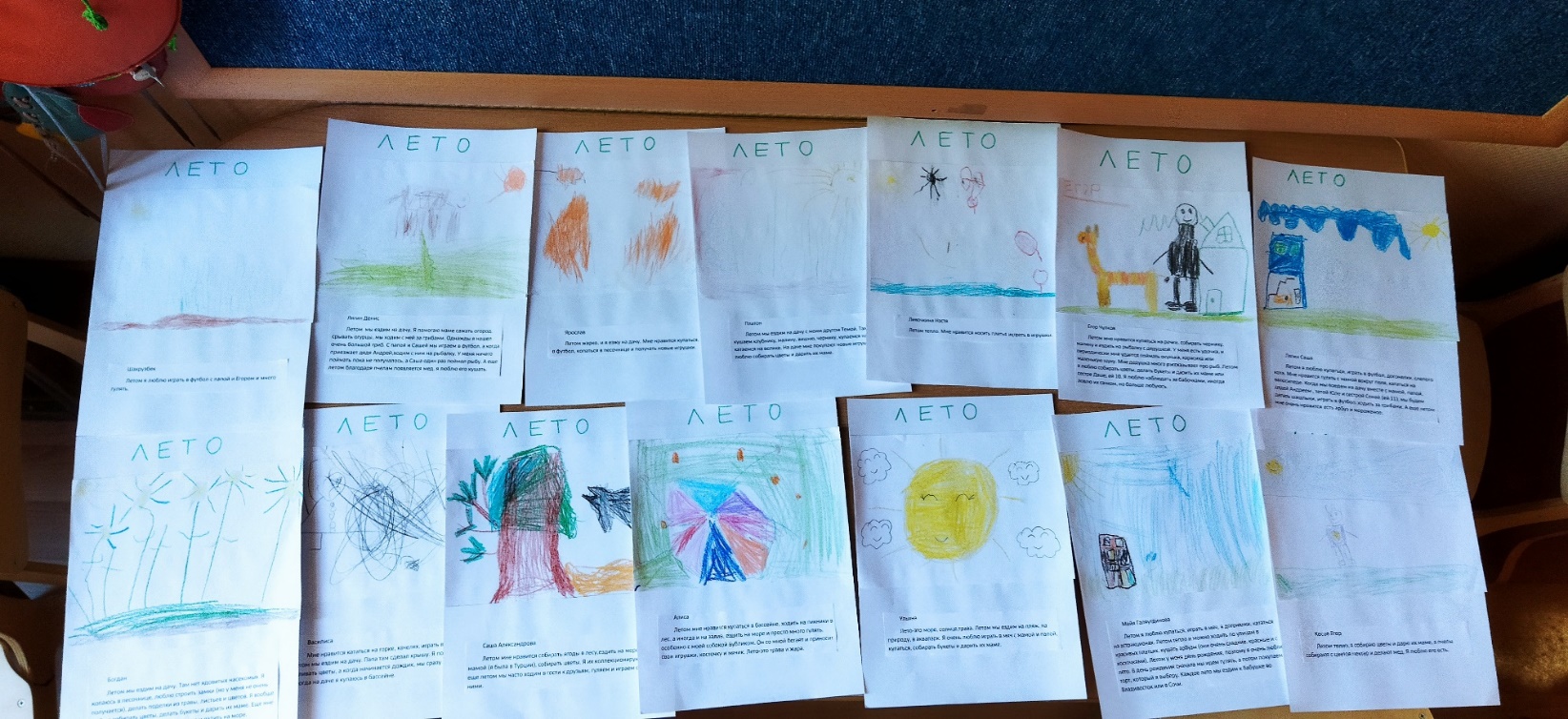 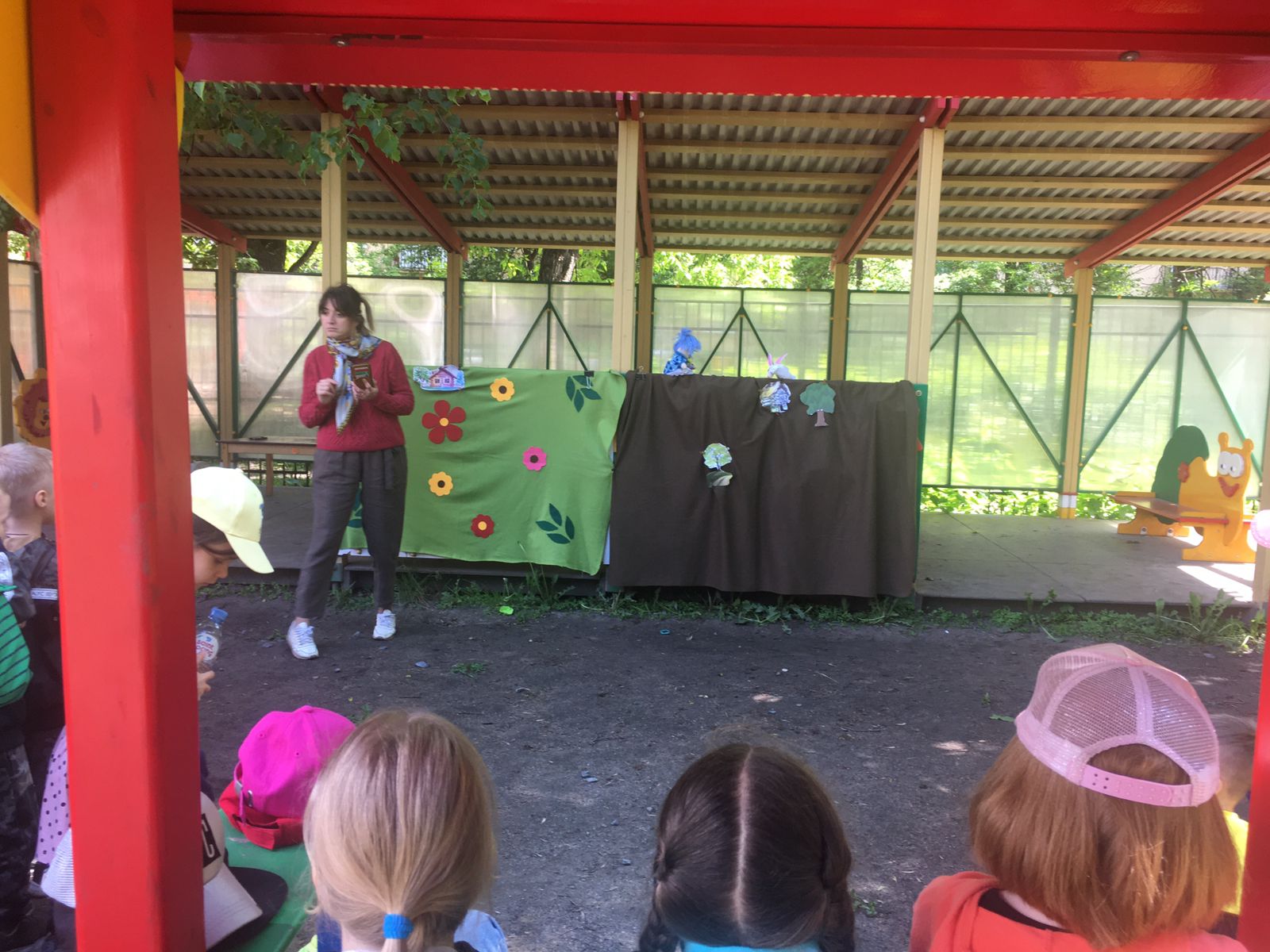 Инсценировка спектакля (итоговое мероприятие)
 «Как Маша лето искала»
Версия детей
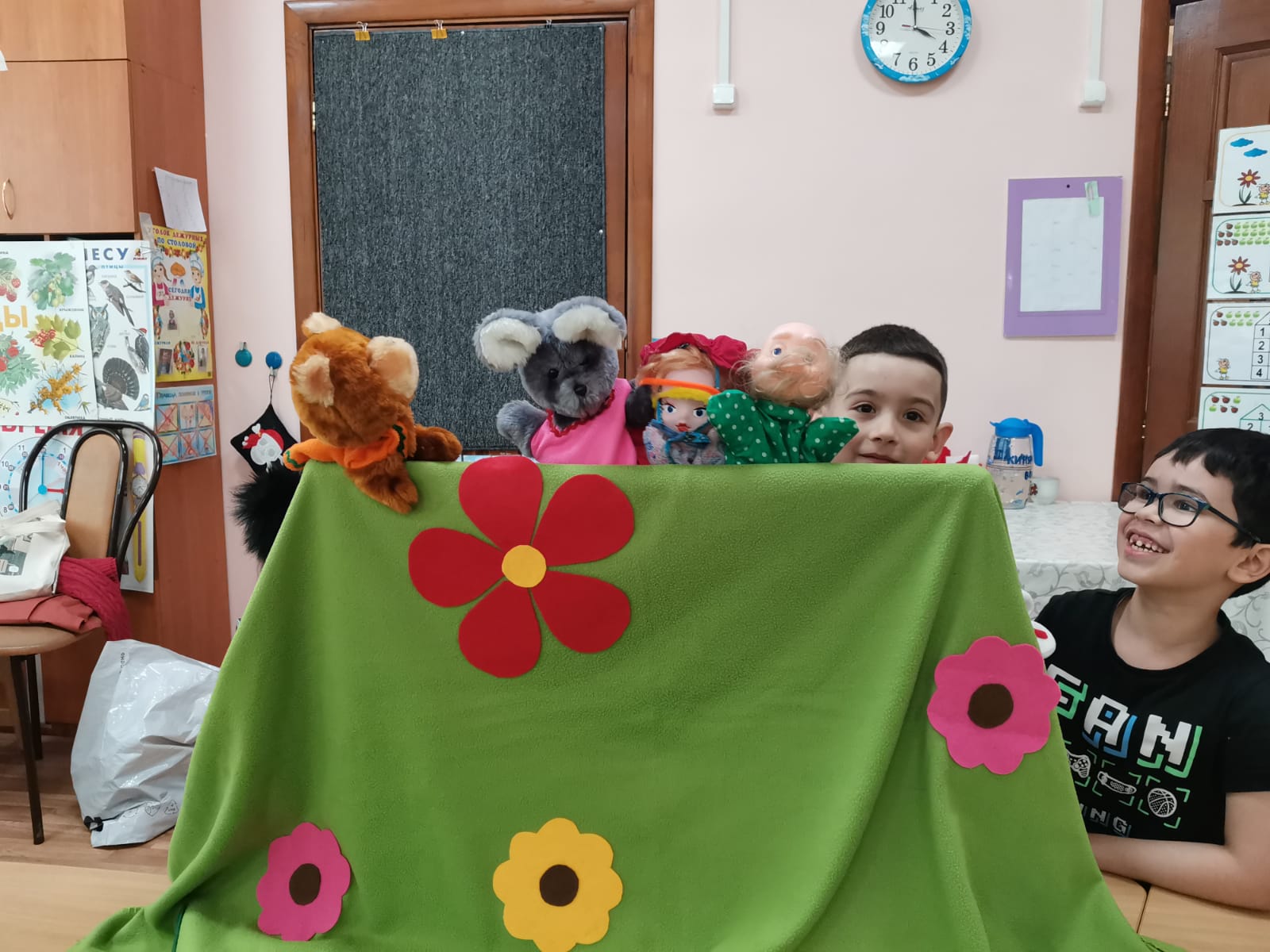 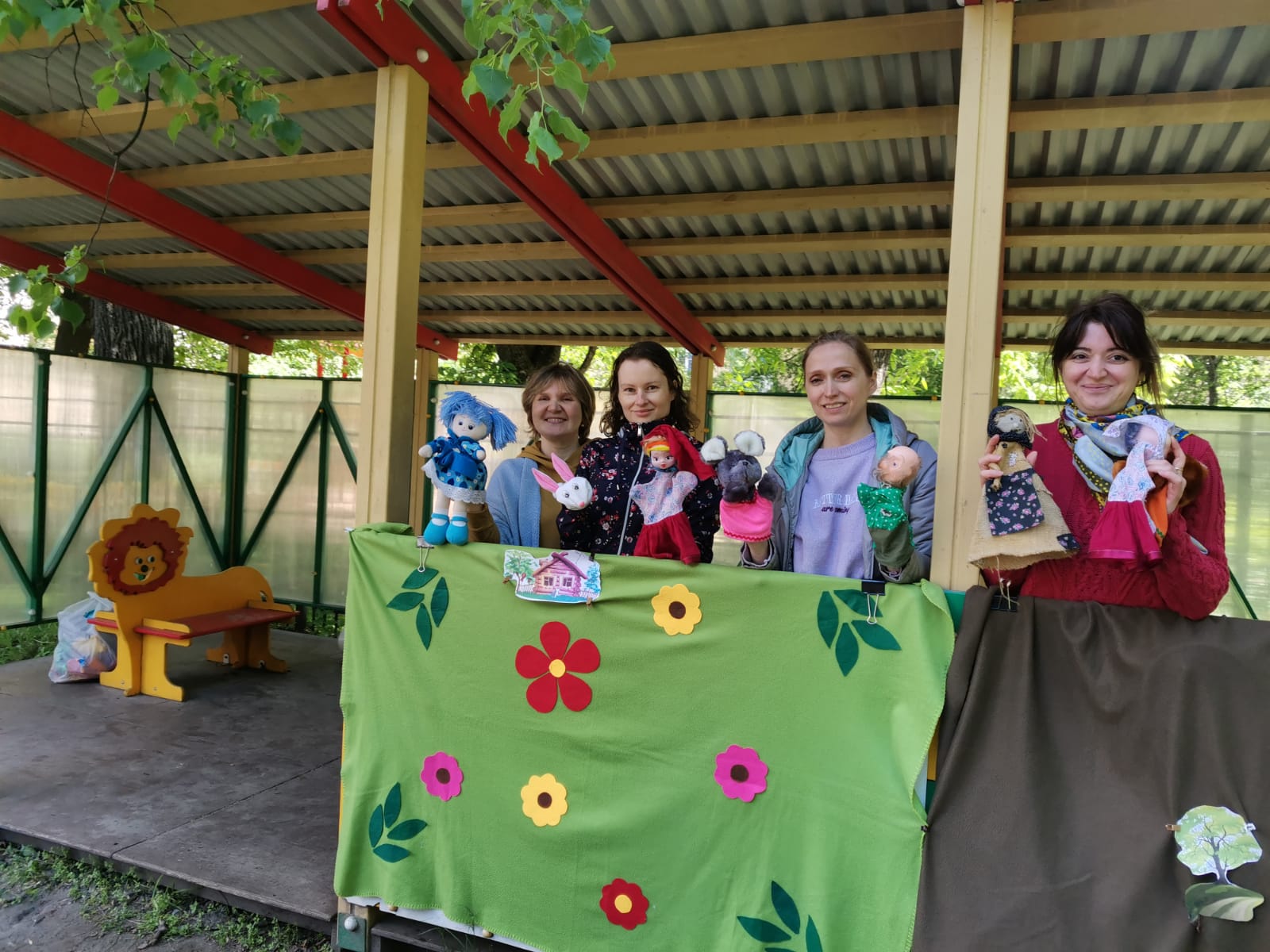